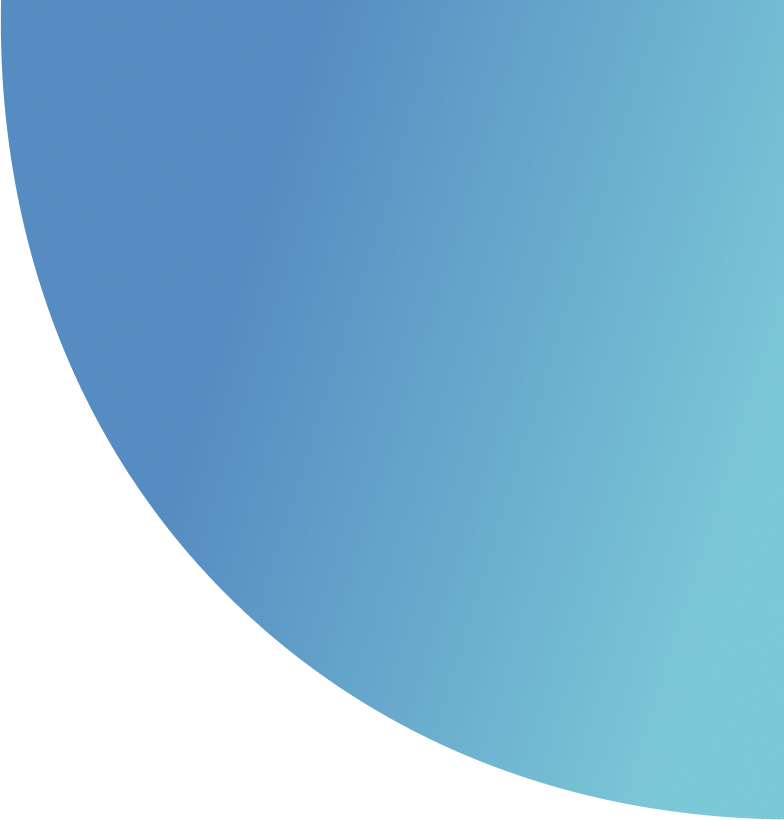 i
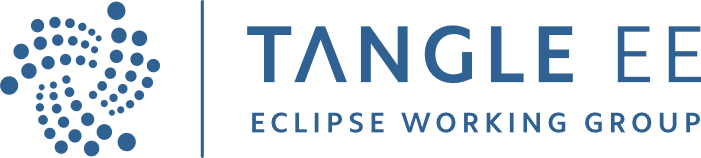 Tangle EE Eclipse Working Group
Kick-off Call
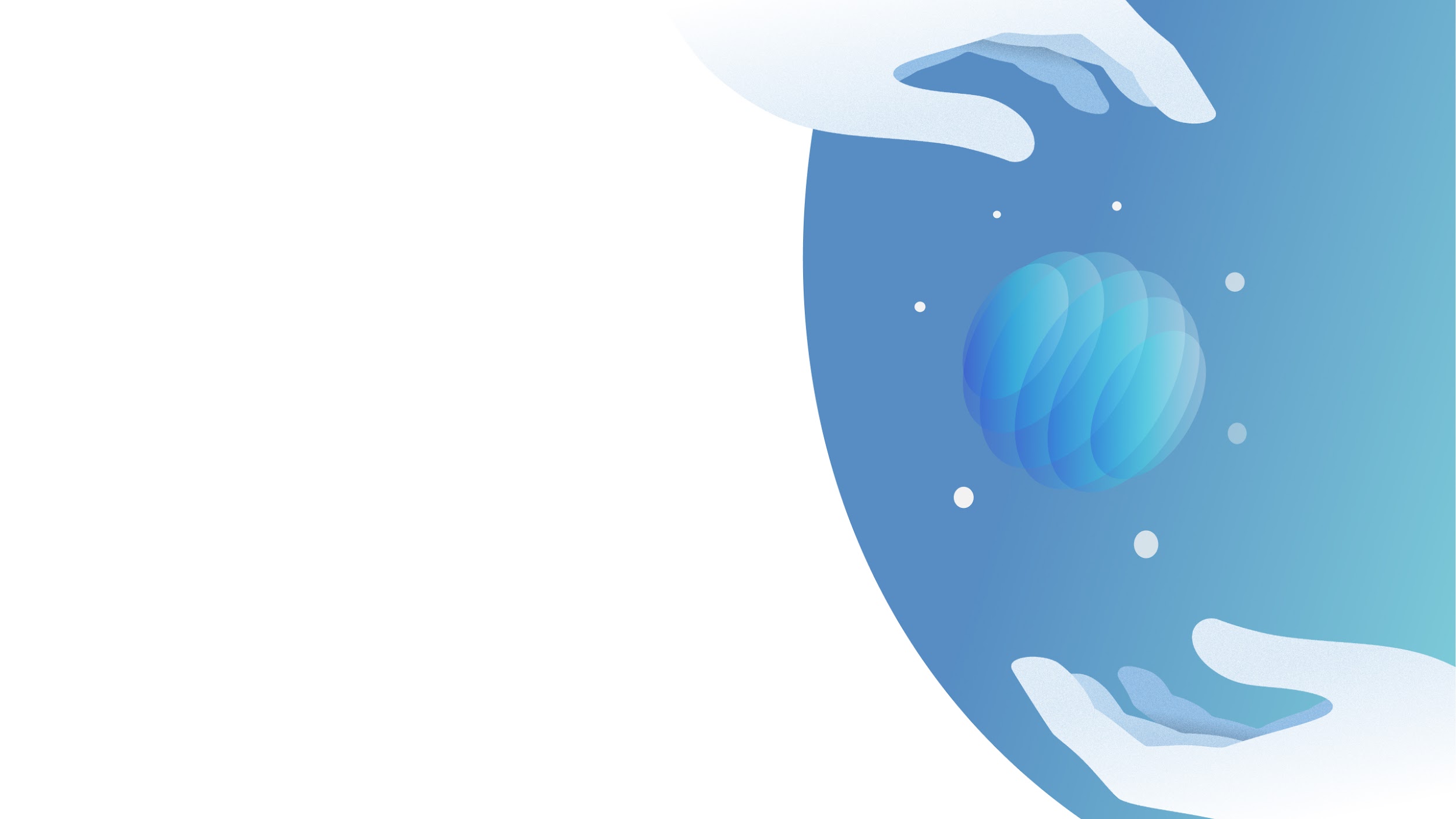 Agenda
Words of Welcomeby Dominik Schiener & Navin Ramachandran (IOTA Foundation)Welcome to Eclipse Tangle EEby Paul Buck (Eclipse Foundation)Individual Member introductionsby Alex Westerhof (IOTA Foundation)Steering Committee Voting Processby Sharon Corbett (Eclipse Foundation)Closeby Alex Westerhof (IOTA Foundation)
Words of Welcome
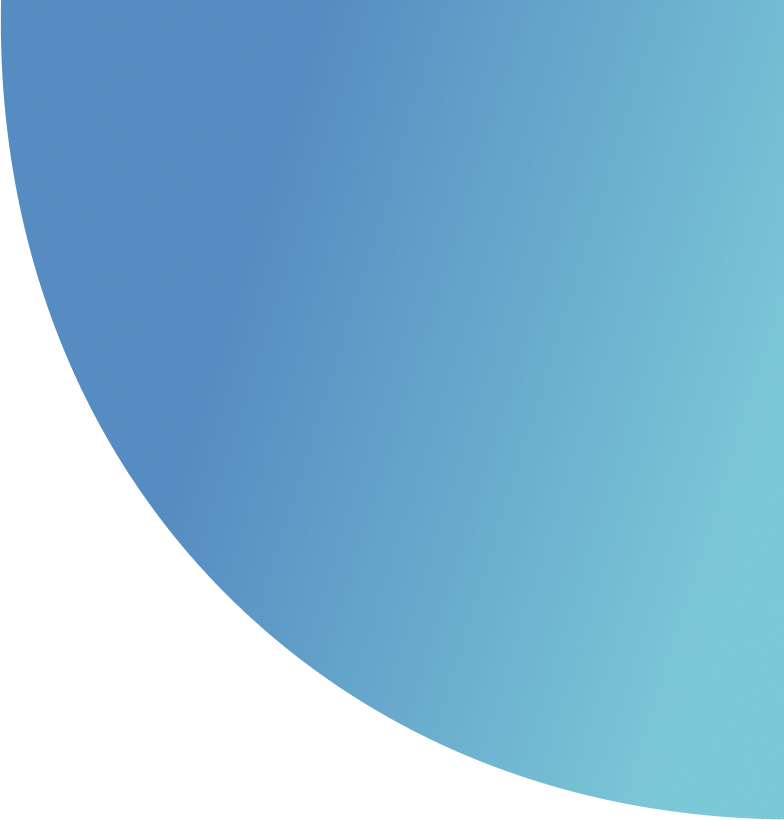 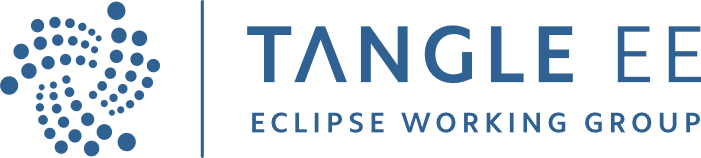 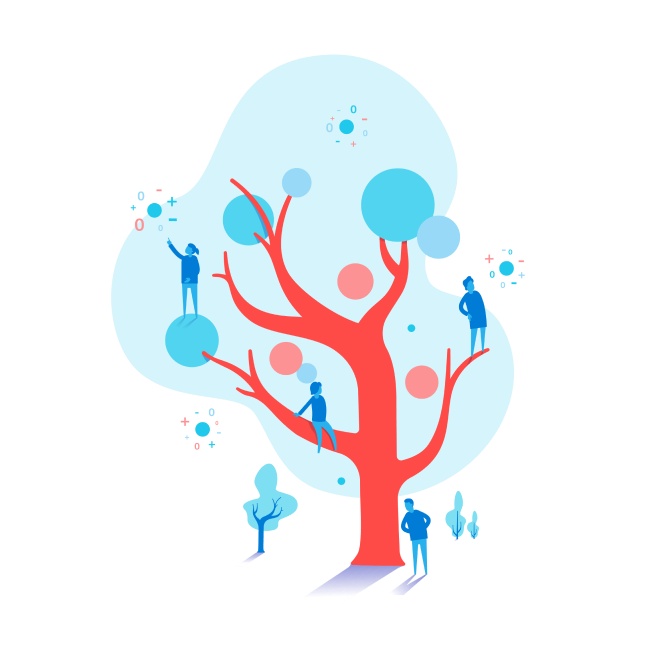 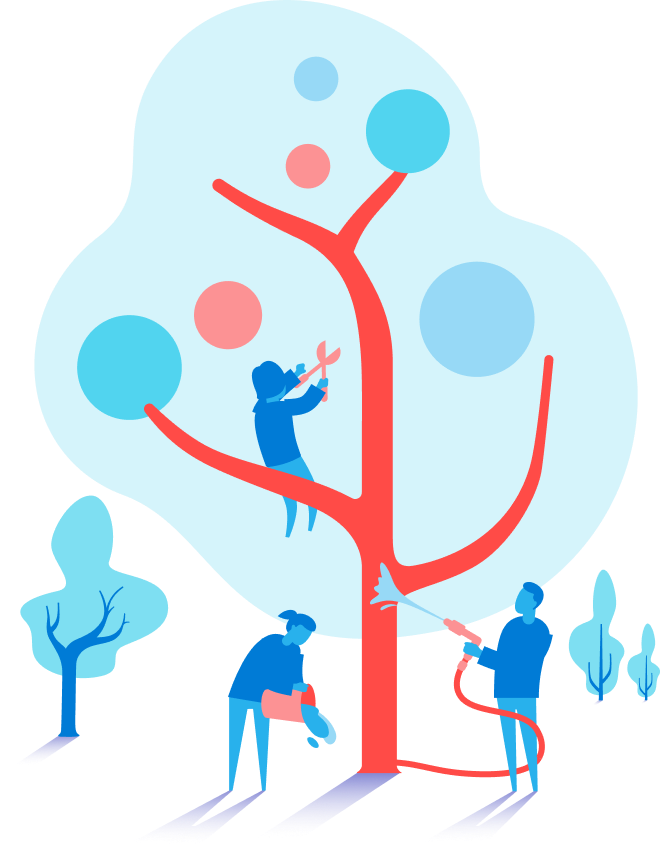 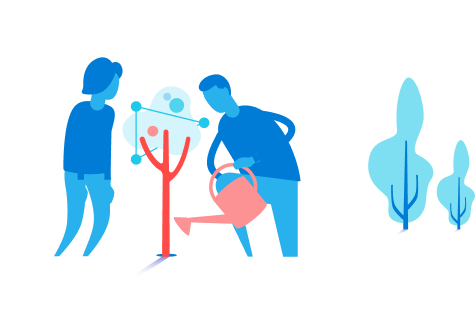 IOTA envisions an open infrastructure that forms the backbone of our digital economy — an infrastructure that is built with both humans and machines in mind.


Such an ambitious goal requires stakeholders from across industries and regions to join forces and collaborate. Through collaboration, we broaden the pool of expertise, eliminate redundancies and expedite the rate of innovation.


The Tangle EE working group exists to drive open-source collaboration and commercial adoption in major IOTA use case areas. Business and academia coming together to provide thought-leadership, develop tooling, applications and documentation.
by Dominik Schiener & Navin Ramachandran Board member - IOTA Foundation
Why a Working Group
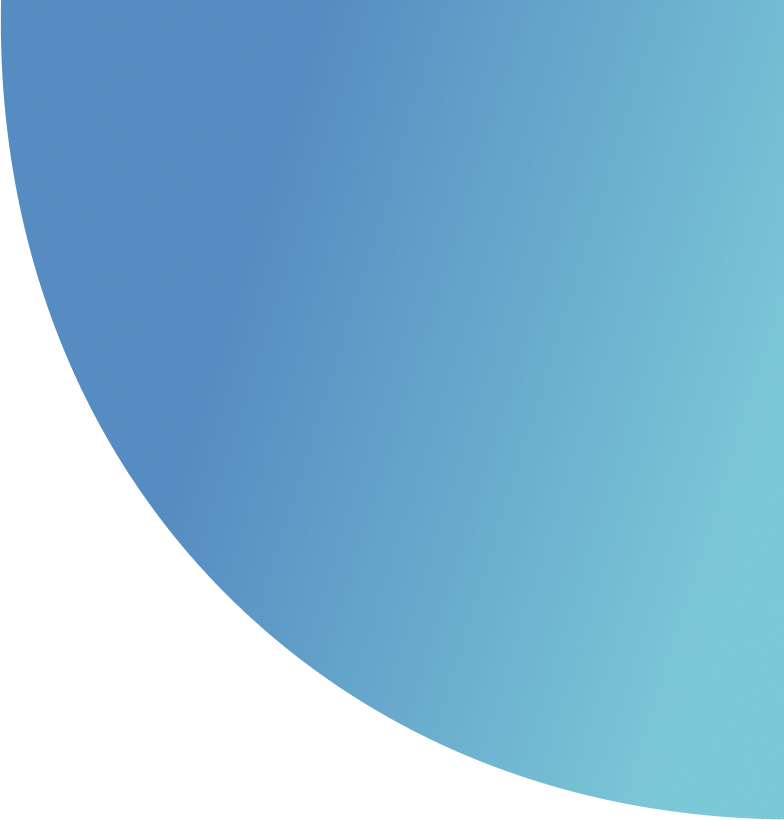 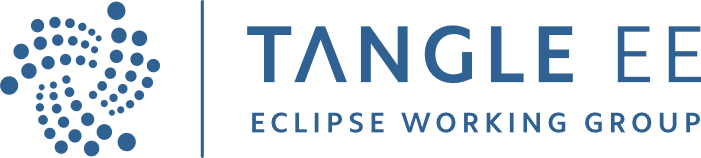 Mission Statement:“To provide a vendor-neutral governance framework for the industry to collaborate on scalable, feeless and enterprise-ready permissionless Distributed Ledger Technology”


Working Group priorities:
End-to-end design, development & implementation of Enterprise ready solutions build on IOTA Technologies
by Dominik Schiener & Navin RamachandranBoard member - IOTA Foundation
Why a Working Group
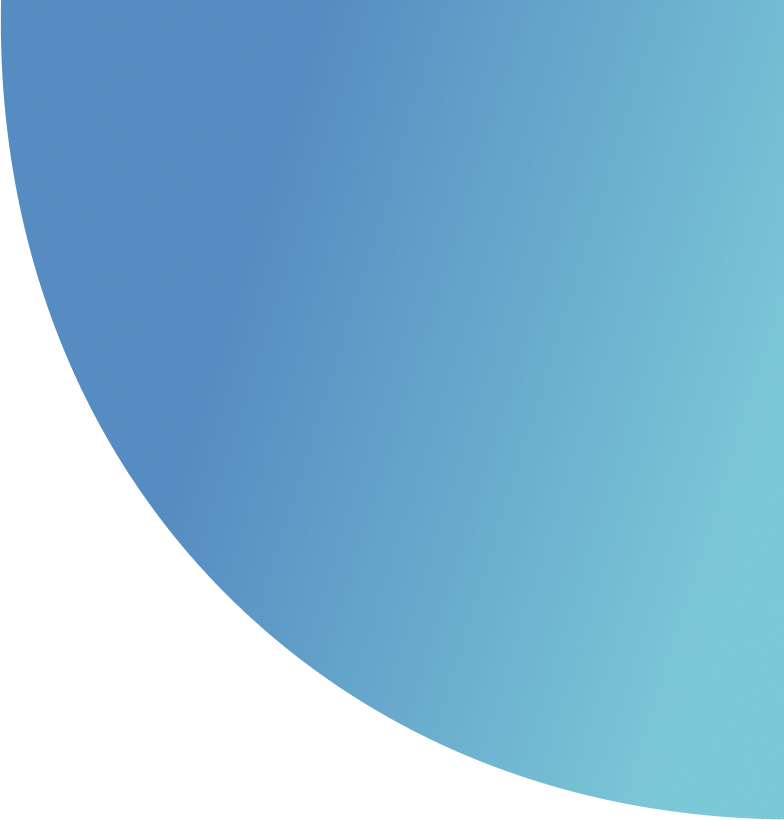 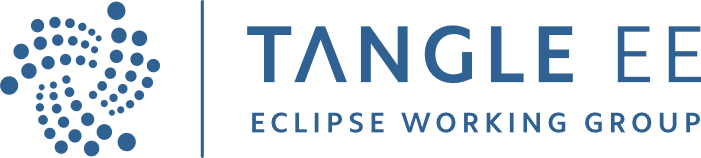 Eclipse Unified Identity:https://projects.eclipse.org/proposals/eclipse-unified-identity 
“Enable a trust infrastructure based on Tangle Technology by developing the required second-layer libraries, applications, documentation, thought leadership and examples” The aim is to reduce the entry barrier for organizations to participate in the trust infrastructure.

Eclipse Decentralized Marketplaces:https://projects.eclipse.org/proposals/eclipse-decentralized-marketplaces 
“Enable decentralized marketplaces based on Tangle Technology by developing the required second-layer libraries, applications, documentation, thought leadership and examples” The aim is to enable organizations to easily deploy and utilize industry agnostic decentralized marketplaces.
by Dominik Schiener & Navin RamachandranBoard member - IOTA Foundation
Member Introductions
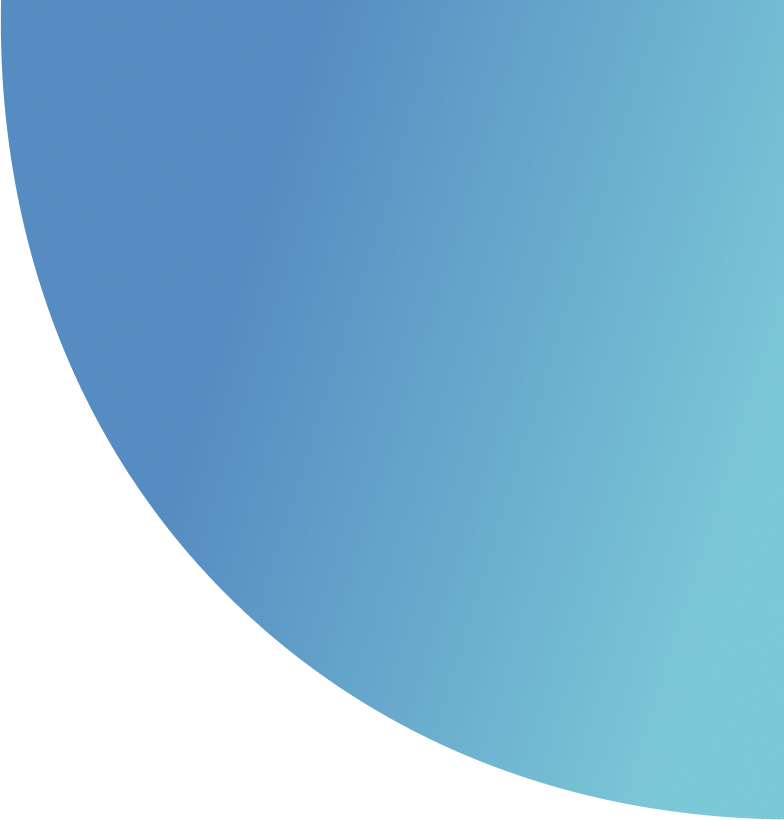 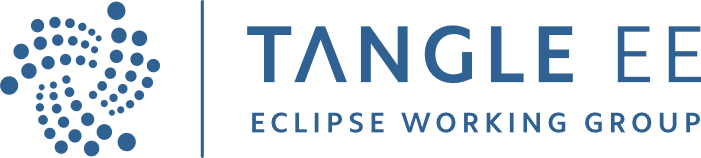 Roundtable introduction, 1 representative per WG member Alphabetical order, Maximum 1 minute per member
by Alex WesterhofPartner Manager - IOTA Foundation
1. Brief introduction (Name, Role, Organization)
2. Why did you decided to join the Tangle EE WG?3. What is the #1 goal you aim to achieve in this WG by year end?
Tangle EE Open Source Projects at Eclipse
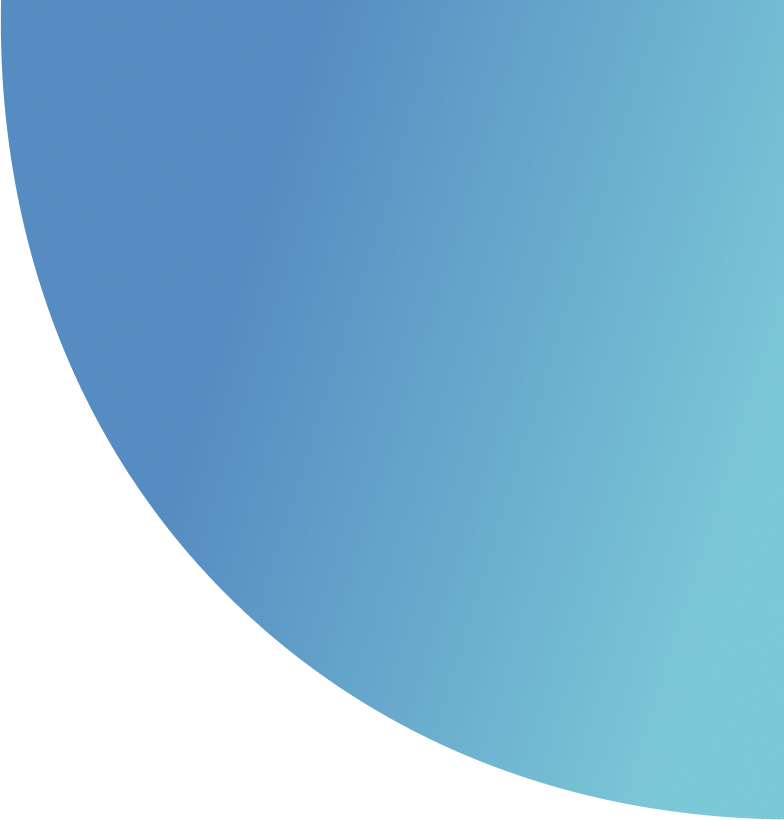 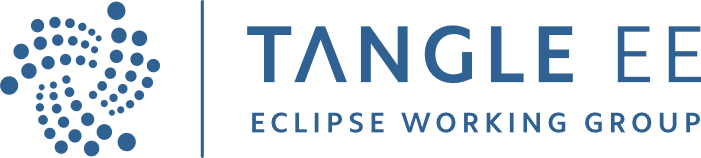 Some objectives to work on together:

Technical collaboration topics:
Eclipse Decentralized Marketplaces Project Proposal
Eclipse Unified Identity Project Proposal

Marketing collaboration topics:
Raise awareness of Tangle EE and Eclipse Foundation as its home
Promote adoption of standards inside and outside Eclipse Foundation
Co-organize Tangle EE presence at conferences and tradeshows
by Paul BuckVP Community Development - Eclipse Foundation
Tangle EE CharterScope, Goals & Vision
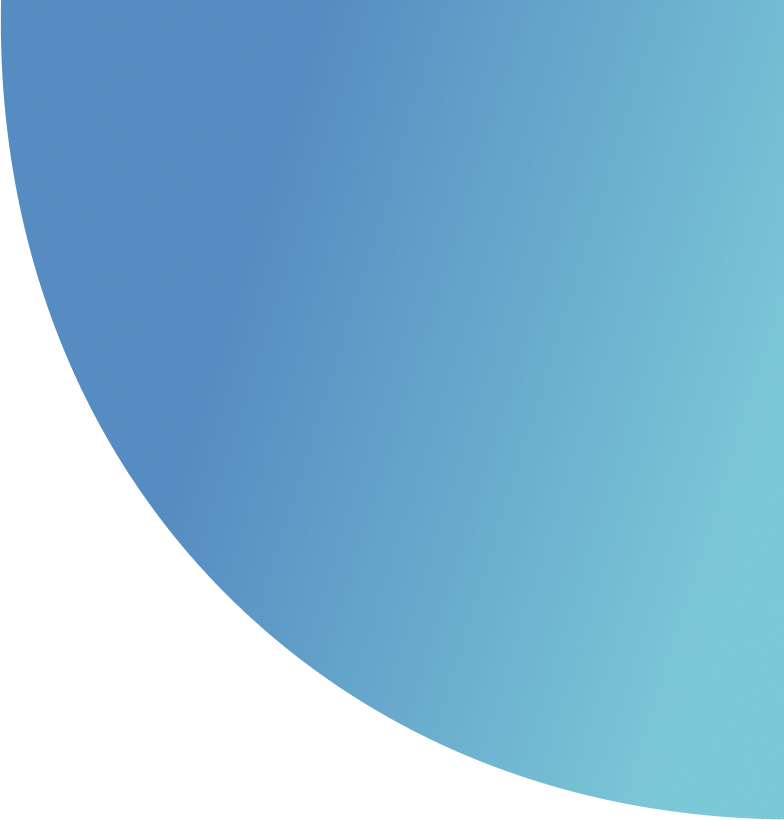 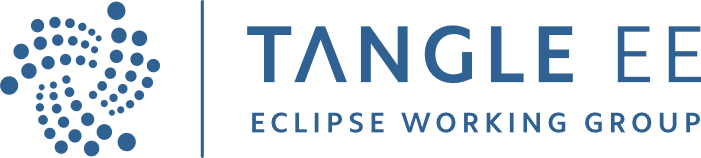 The Tangle EE Working Group will drive the evolution and broad adoption of the Tangle protocol and related technologies that enable the creation of a highly-scalable, open-source, permissionless, secure, peer-to-peer distributed ledger technology enabling the machine economy. 

In particular, the Working Group will encourage the definition of technical specifications and associated open source implementations.

The Working Group will:
Promote the "Tangle EE" brand and its value in the marketplace.
Provide vendor neutral marketing and other services to the Tangle EE ecosystem.
Leverage licensing and intellectual property flows that encourage community participation, protect community members, and encourage usage.
Leverage and manage a specification process to formalize the specifications that are defined within the scope of this working group.
Manage the overall technical and business strategies of its related open source projects.
Establish and drive a funding model that enables this working group and its community to operate on a sustainable basis

https://www.eclipse.org/org/workinggroups/tangle_ee_charter.php
by Paul BuckVP Community Development - Eclipse Foundation
Operationalization
Of the Working Group
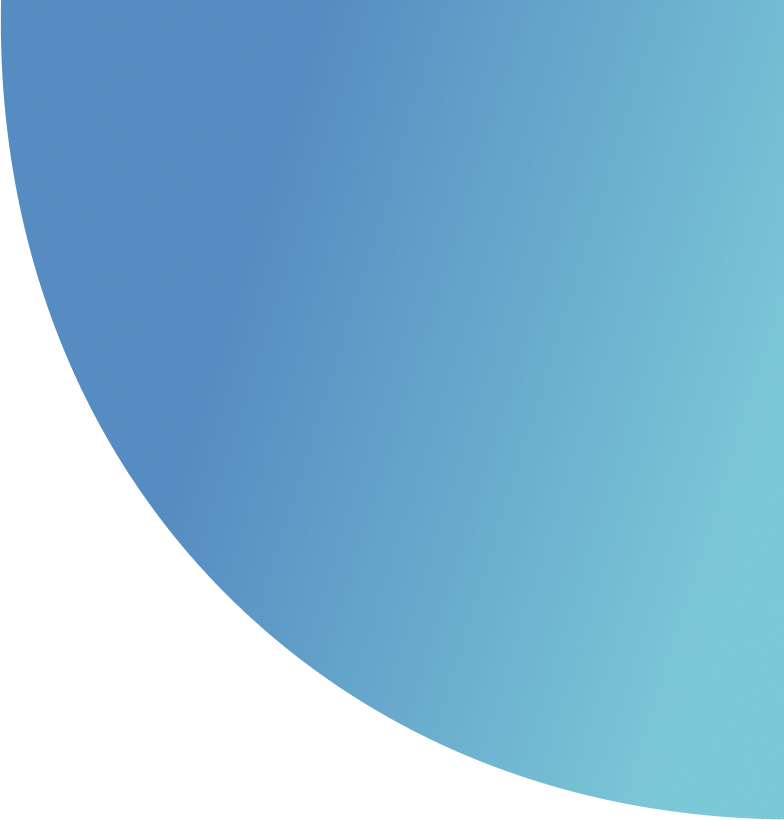 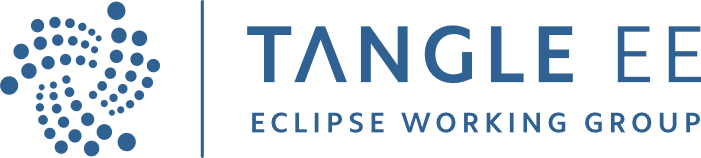 Immediate infrastructure requirements:
Tangle EE community mailing list -  https://accounts.eclipse.org/mailing-list/tangle.ee-wg
Website - tangle.ee

Mailing list for the Steering Committee
Video conference (Zoom) account for working group meetings
Google calendars for committees and community
Google drive to share presentations, recording, minutes
IM channels for the working groupSlack workspace - tangleee-wg.slack.com
Future consideration: GitHub organization
by Paul BuckVP Community Development - Eclipse Foundation
Operationalization
Of the Working Group
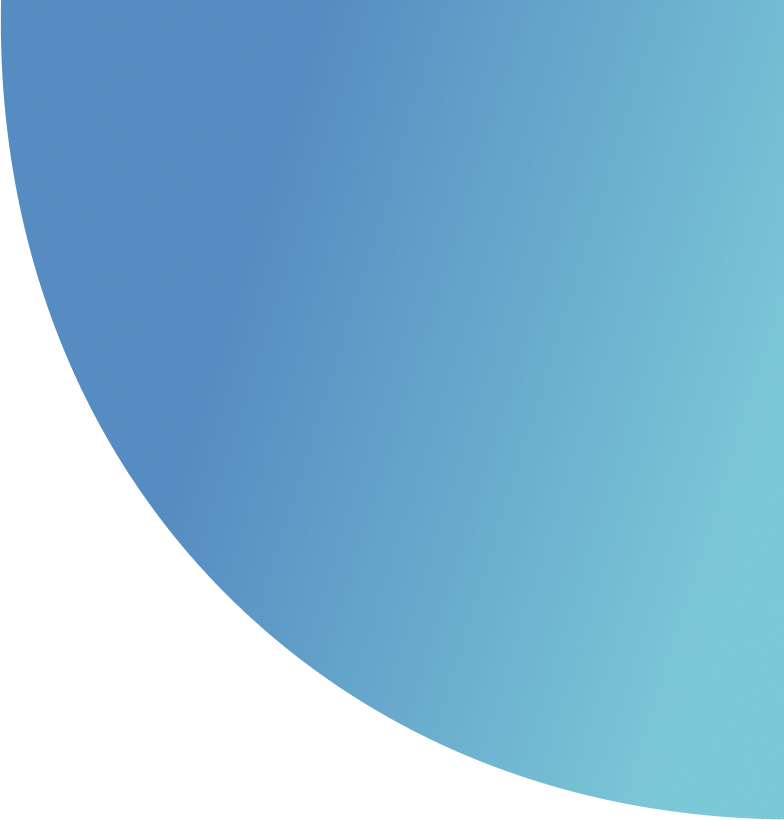 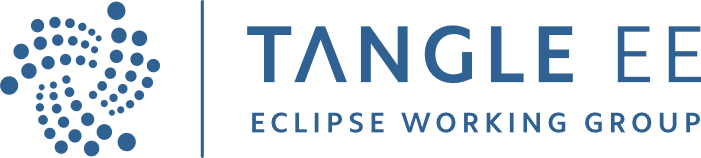 Help recruit working group members

Plan, implement, and track member deliverables:
Contribute a minimum of 4 blog posts per year
Including 1 pre- and 1 post-EclipseCon blog post
Share and amplify working group announcements and collateral on official social channels, in emails, and on blogs
Participate in co-marketing campaigns 
Contribute testimonials and supporting quotes for press releases, collateral, and website
Support the working group’s presence at conferences and tradeshows
by Paul BuckVP Community Development - Eclipse Foundation
Tangle EE
Steering Committee
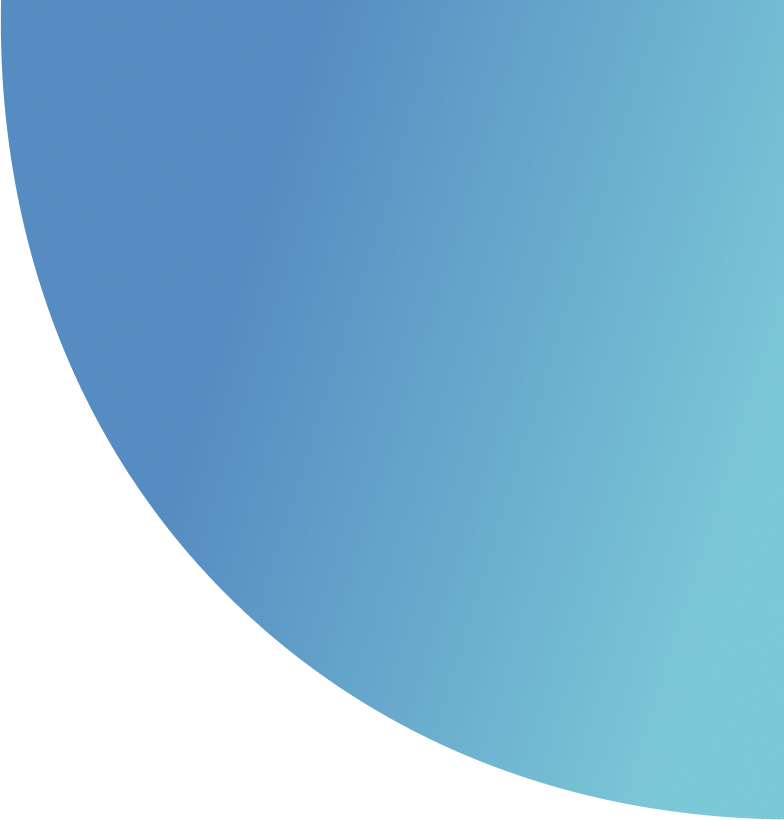 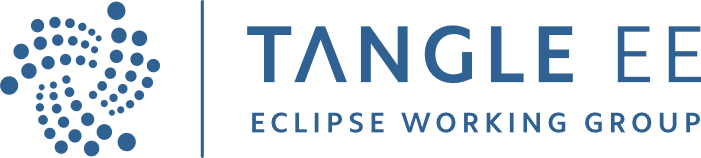 Finalizing membership on the committee and the chair





Proposed Interim Chair:Navin Ramachandran, IOTA Foundation
Duties:
Review and approve the charter
Define and manage the strategy and technical roadmap of the working group
Define the budget and fees 
Invite Guest members to participate in the working group
Review and approve any trademark policy if any
Strategic ParticipantAppointed
Participant ParticipantElected (2)
Guest ParticipantN/A
by Paul BuckVP Community Development - Eclipse Foundation
Tangle EE
Steering Committee
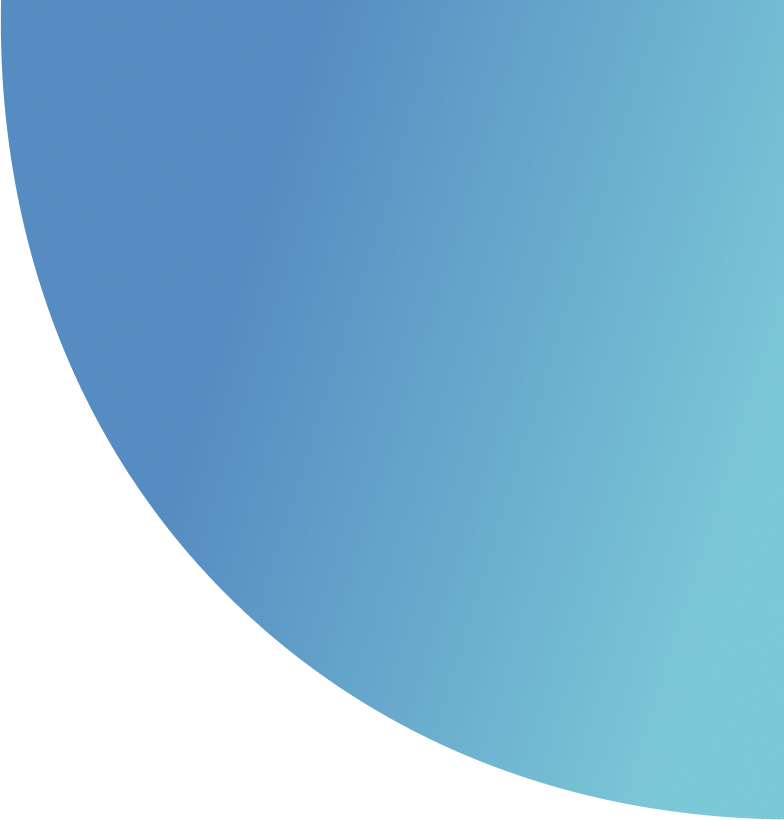 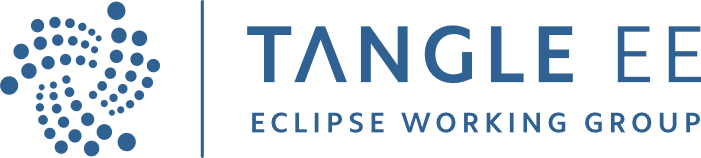 Typical profile of an outstanding committee member:
Senior professional with responsibility of related business unit
Has direct influence over resource allocation and establishing technical and business priorities within organization

Meeting duration and frequency: 
1 hour meeting
Recommend meeting on a biweekly basis initially, then monthly

Typical meeting agenda:
Reporting to/from the PMC / projects
Establish roadmap and oversee progress
Membership / project / other contribution recruitment
Measure against stated objectives, notably fostering successful ecosystem
by Paul BuckVP Community Development - Eclipse Foundation
Tangle EE
Steering Committee
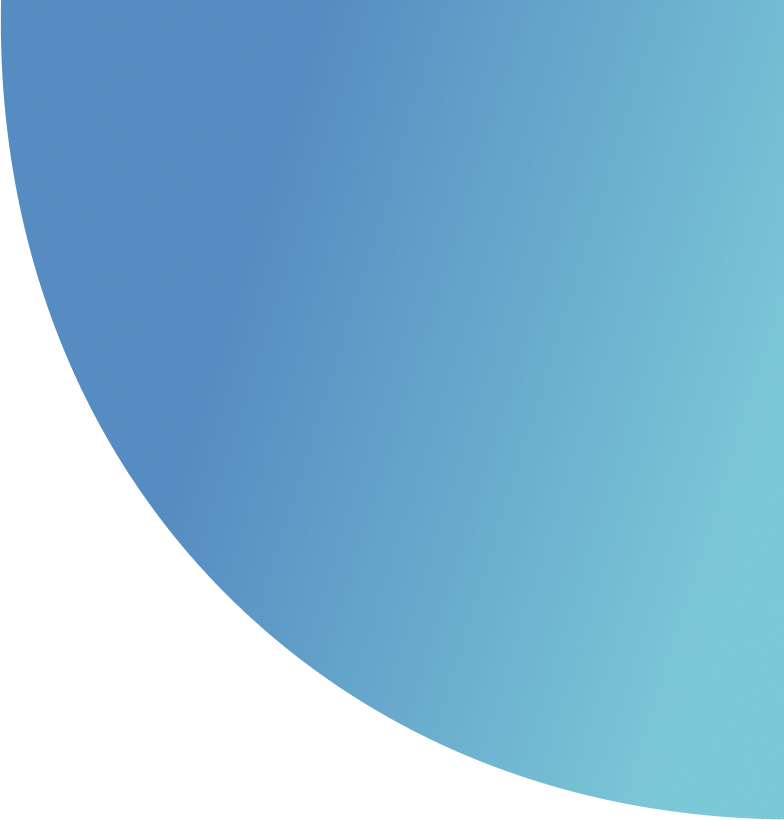 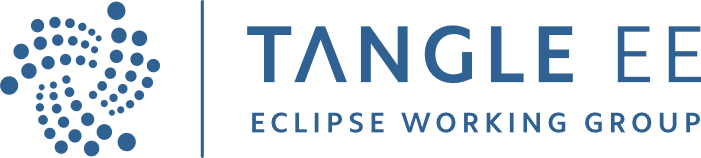 Eclipse Foundation Working Group Election Process
Performed by Eclipse Foundation 
Working Group Mailing List Announcements

	
Election Announcement
Based on Working Group Charter (Committee(s)/Seat(s))
Tangle EE Charter (2 Participant Seats)  
Micmics process used by Eclipse Foundation (Bylaws)
Single Transferable Vote Method  
Schedule (10 days phases)
	
Nomination Phase
Member nominations/self nominations 
elections@eclipse.org
Acceptance (Bios/Photos)

Notice of Standing Candidates
Overview of Candidates
Eligibility to Vote
by Sharon CorbettManager, Intellectual Property - Eclipse Foundation
Tangle EE
Steering Committee
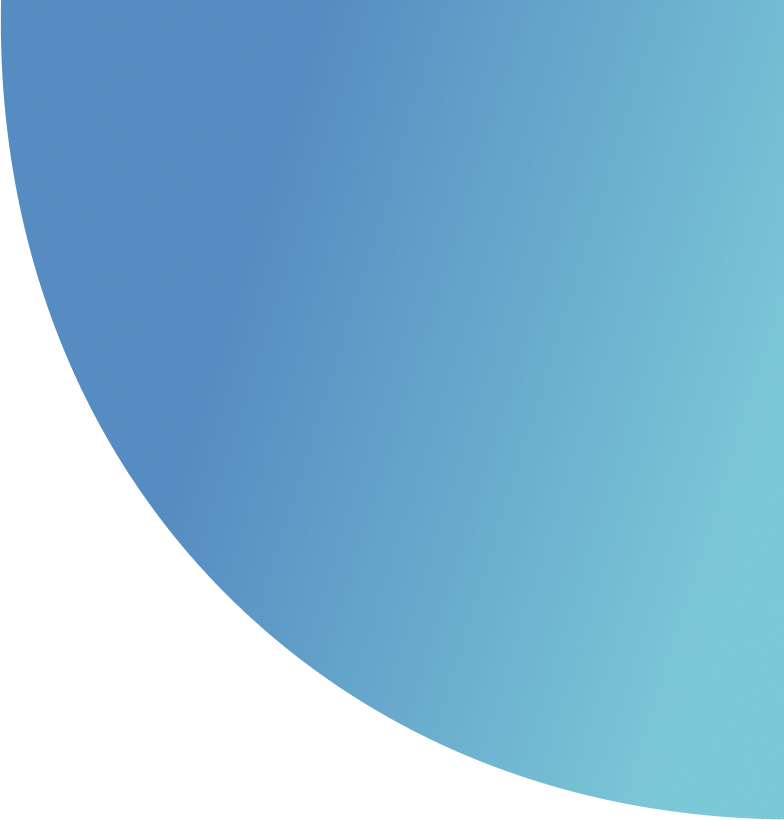 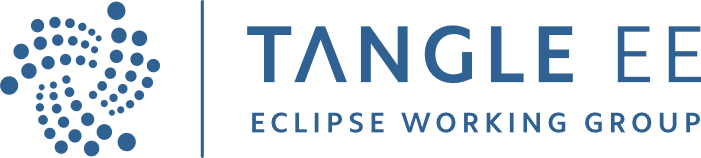 Ballot Distribution 
Voting System Distribution OR
Working Group Manager

Ballot Count
	Single Transferable Vote Method

Election Results
	Announce Elected Representatives
	Infrastructure Adjustments
	Join Standing Committee(s)Tangle EE Election Schedule
	Steering Committee - 2 Participant Seats
	Nomination Period: March 19 - 27, 2020
	Election Period: March 31 - April 10, 2020	Announce Elected Representatives:  April 15, 2020
by Sharon CorbettManager, Intellectual Property - Eclipse Foundation
Close & Next Events
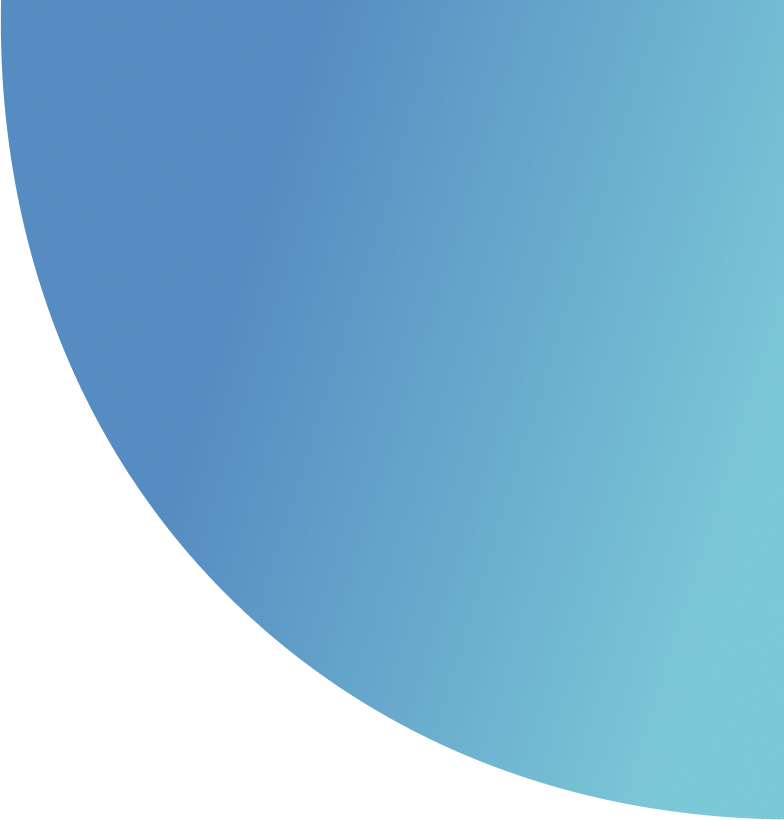 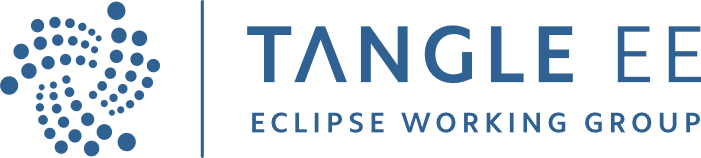 18 March - Tangle EE kick-offPurpose: General Welcome & introduction to Tangle EE incl. Steering Committee Vote Process
01 April - Project Meeting Decentralized Identities & Decentralized MarketplacesProposed time: 16:00 – 17:00 Hours CET
Purpose: Project Members detailed introduction & Projects kick-off
15 April – Eclipse Unified Identity Project WebinarProposed time: 16:00 – 16:45 Hours CET
Purpose: IOTA Foundation to share insights, current work and activities with members16 April – Eclipse Decentralized Marketplaces Project WebinarProposed time: 16:00 – 16:45 Hours CET
Purpose: IOTA Foundation to share insights, current work and activities with members23 April - Tangle EE Steering Committee callProposed time: 16:00 – 17:00 Hours CET
Purpose: Elected steering committee members operationalize the working group30 April – Project Process & ActivitiesProposed time: 16:00 – 17:00 Hours CET
Purpose: Project (RFC) process and members discussion(who will work on what, why and with whom)With subsequent meeting cadence and project activities jointly decided on in April.
by Alex WesterhofPartner Manager - IOTA Foundation
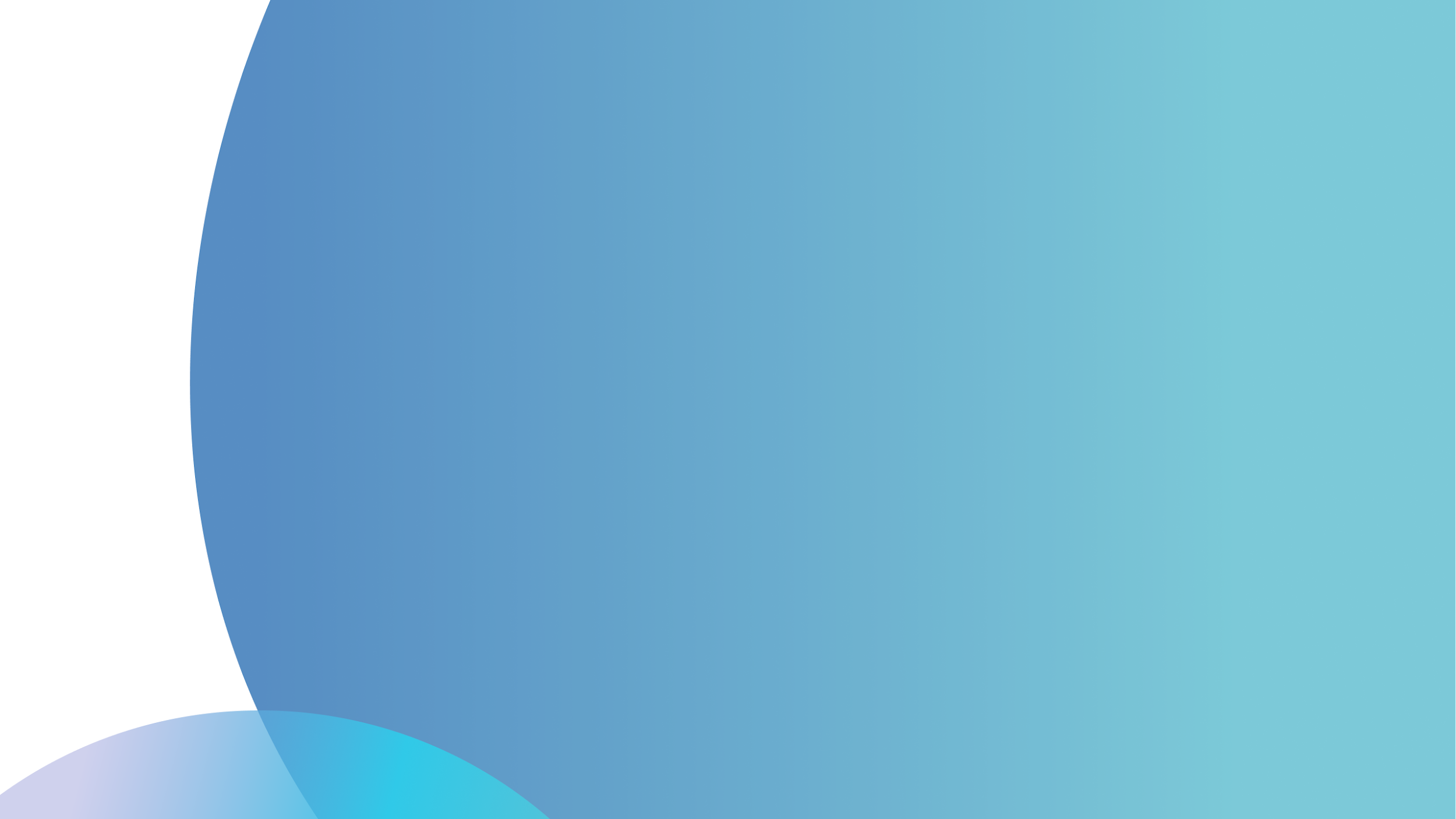 Thank you.
https://tangle.ee 
https://www.eclipse.org
Join us online:Tangle EE Slack workspace
Join the WG mailing list:https://accounts.eclipse.org/mailing-list/tangle.ee-wgTangle EE WG Charter:https://www.eclipse.org/org/workinggroups/tangle_ee_charter.php 
Eclipse Unified Identity Project:https://projects.eclipse.org/proposals/eclipse-unified-identity Eclipse Decentralized Marketplaces Project:https://projects.eclipse.org/proposals/eclipse-decentralized-marketplaces